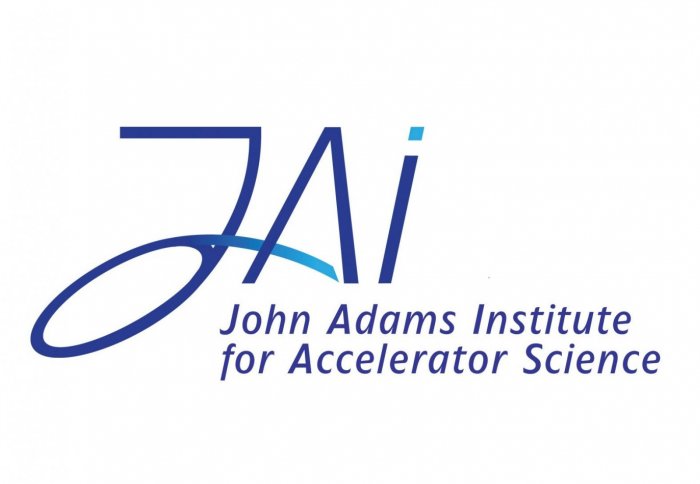 Radiation from a plasma undulator based on a plasma wakefield
Claudia Cobo, Louis Forrester, Adam Hughes, Runfeng Luo and Zulfikar Najmudin
CLARA User Meeting
3rd December 2024
Introduction
E. Esarey et al. Phys. Rev. E 65 056505 (2002)
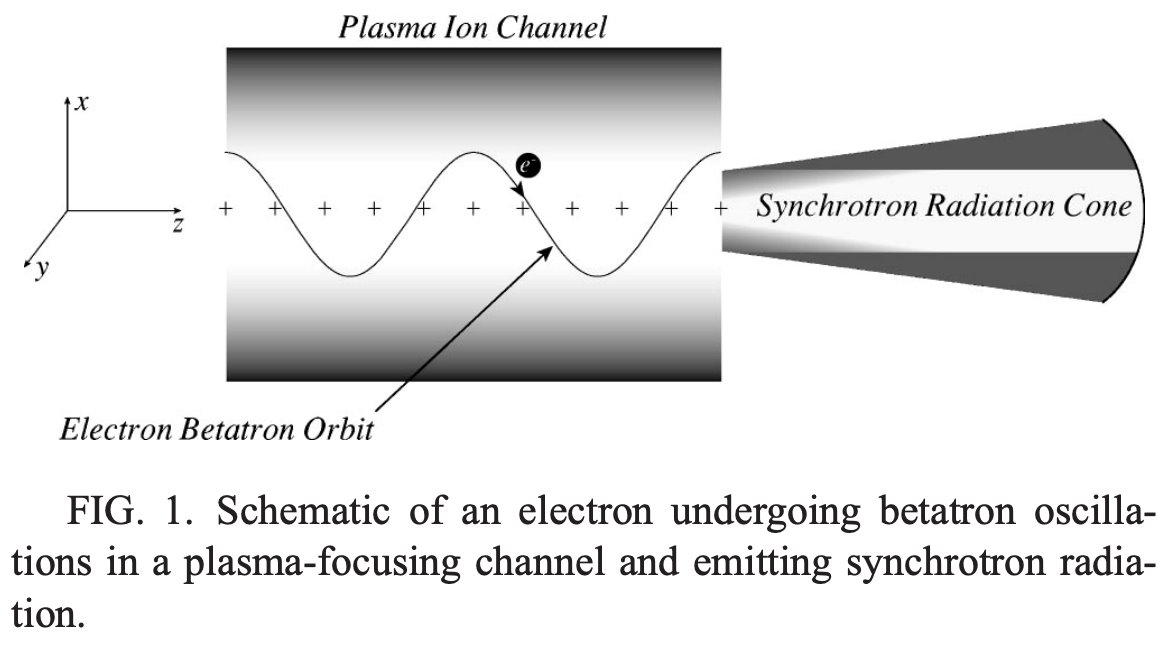 Claudia Cobo	c.cobo@imperial.ac.uk						   4th CLARA User Meeting
2
[Speaker Notes: NL regime – field varies linearly with x]
Simulations by R. Luo
Plasma Undulator
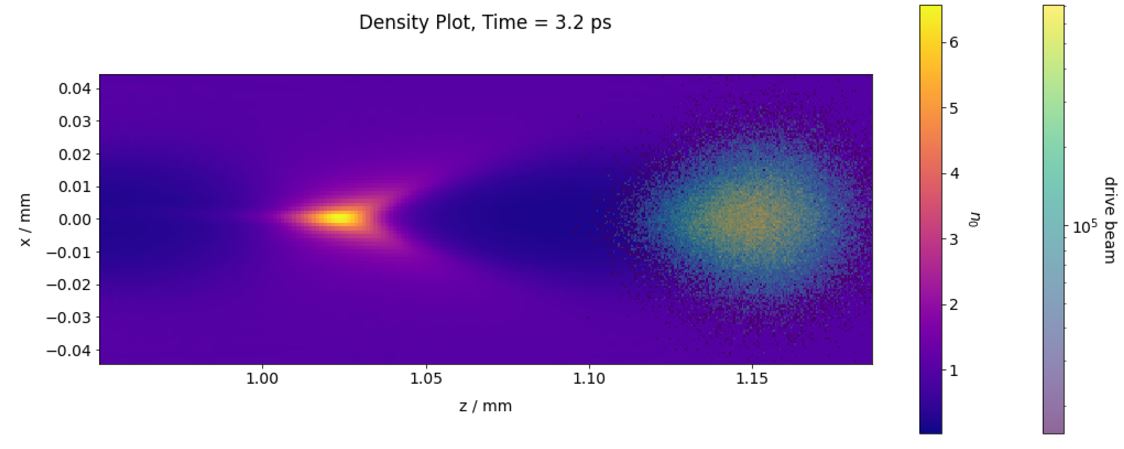 n0 = 5×1022 m−3 at 3.2 ps
Wakefield generation
FBPIC simulations of wakefield driven by the CLARA beam







Beam density= 2 × 1022 m −3

Bubble size is appropriate for the CLARA beam size at plasma electron density 2×1021 m−3
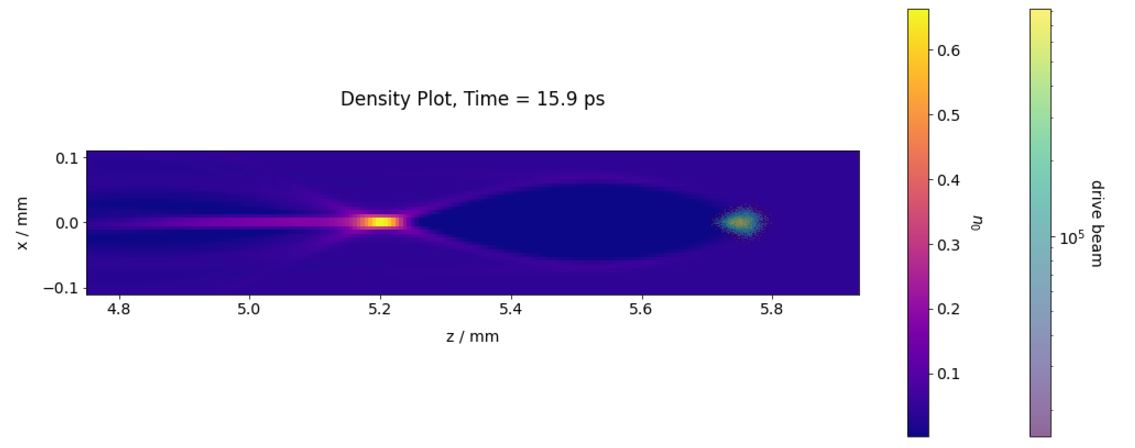 n0 = 2×1021 m−3 at 15.9 ps
Claudia Cobo	c.cobo@imperial.ac.uk						   4th CLARA User Meeting
3
[Speaker Notes: Linear field needs full cavitation (strongly driven regime) --> exploring if CLARA can drive this.

Coherent? Looking into that (Genesis + pIC) but challenging]
Simulations by R. Luo
145 µm separation
Plasma Undulator
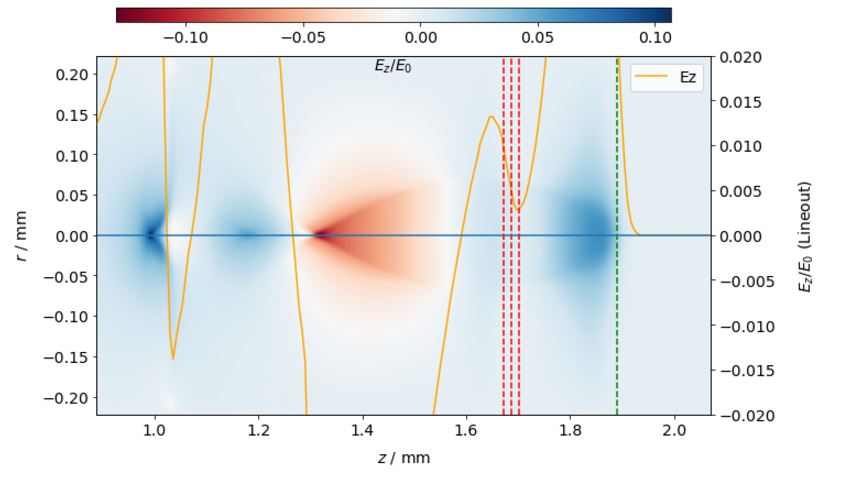 Witness beam timing
Witness beam at position of zero accelerating field produces a nonevolving-energy beam over a long interaction distance








Energy change of witness beam minimised at 175 µm separation
ekrgerhkj
Drive beam position
175 µm separation
Witness beam position
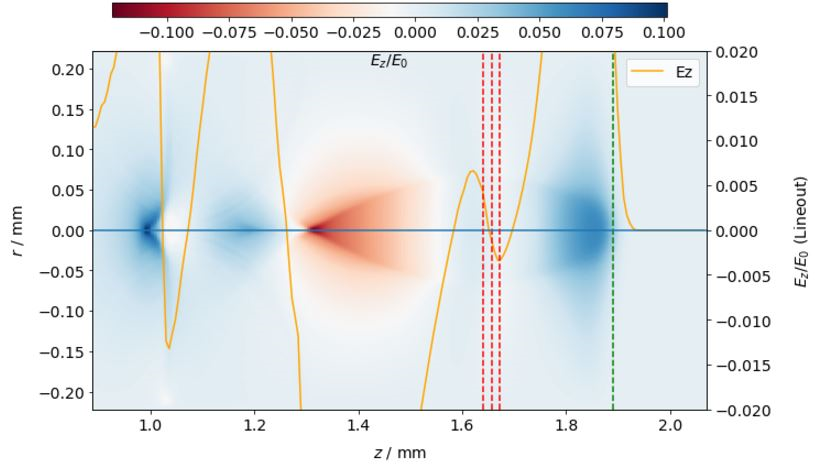 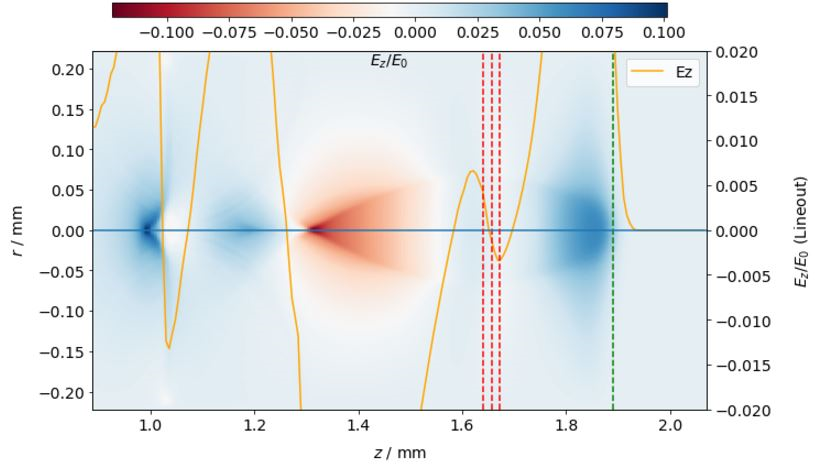 Claudia Cobo	c.cobo@imperial.ac.uk						   4th CLARA User Meeting
4
[Speaker Notes: alpha_twiss2=1.7482124925208413  
beta_twiss2=0.01566260984793899
Zero accelerating field to make beam stable, extend interaction distance, minimise energy gain or lose]
Simulations by R. Luo
Plasma Undulator
Full Simulation Results
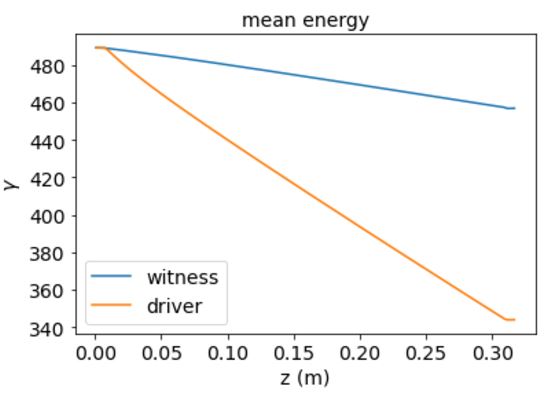 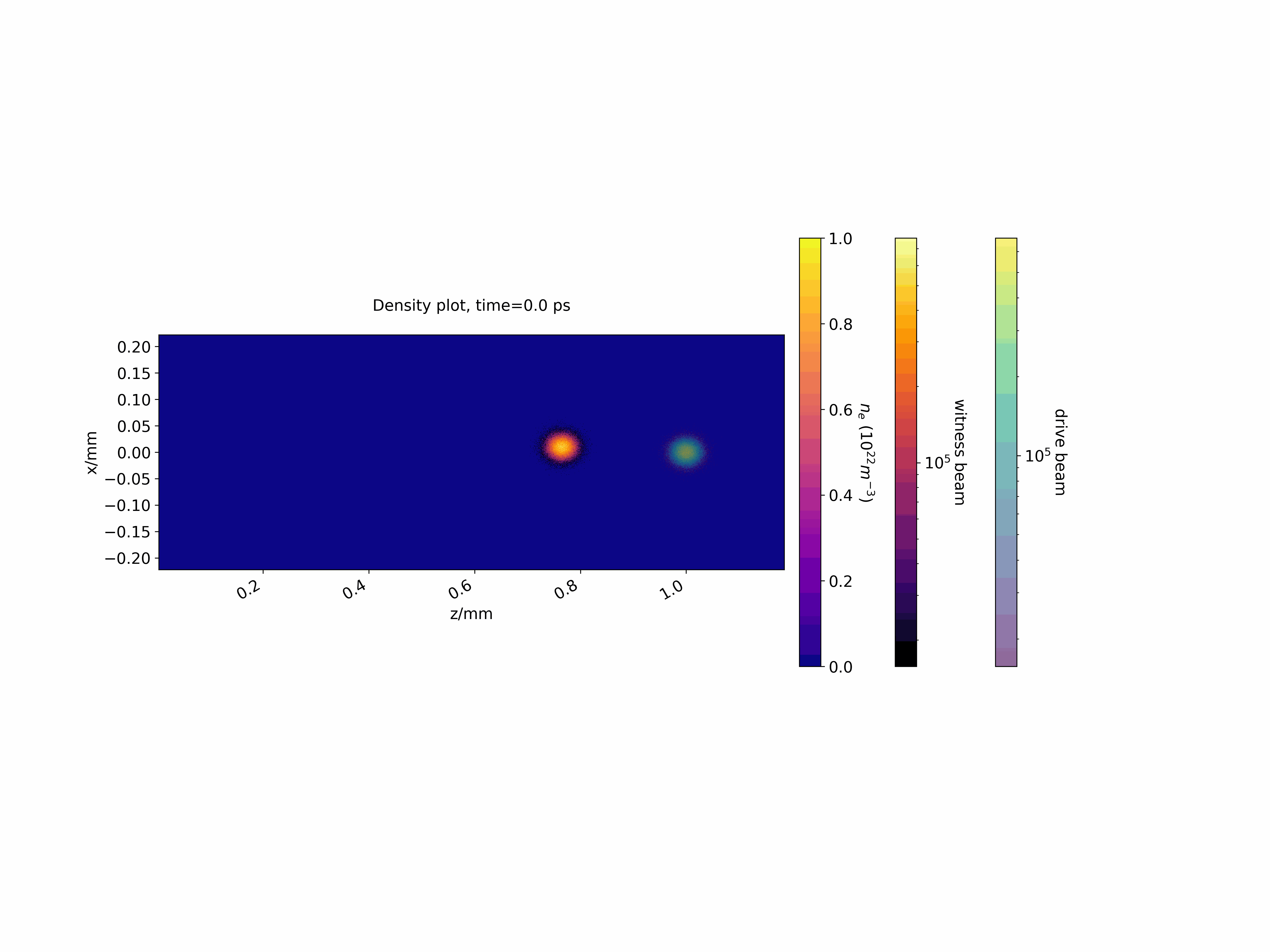 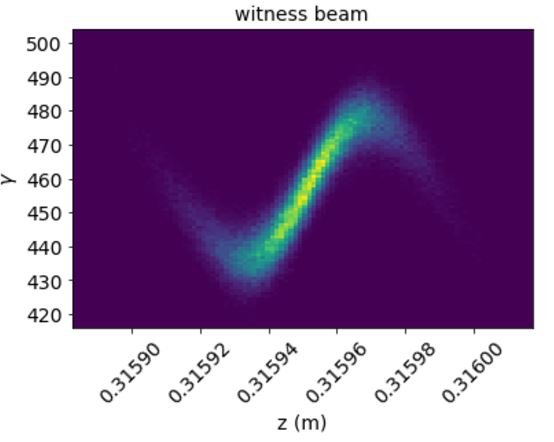 Energy gain/loss of witness beam could be improved by tailoring the beam current profile
Claudia Cobo	c.cobo@imperial.ac.uk						   4th CLARA User Meeting
5
Plasma Undulator
Particle Trajectories and Energy Progression
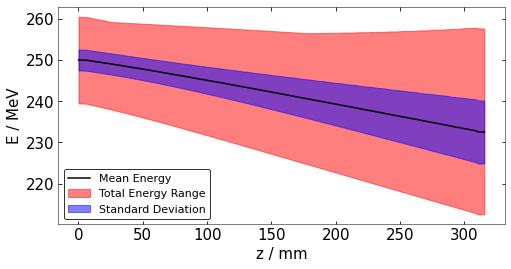 Plasma Properties 
ne= 2x1021 m-3


Lplasma = 0.3 m
K = 1.316 for 10 µm offset

λ = 91 nm
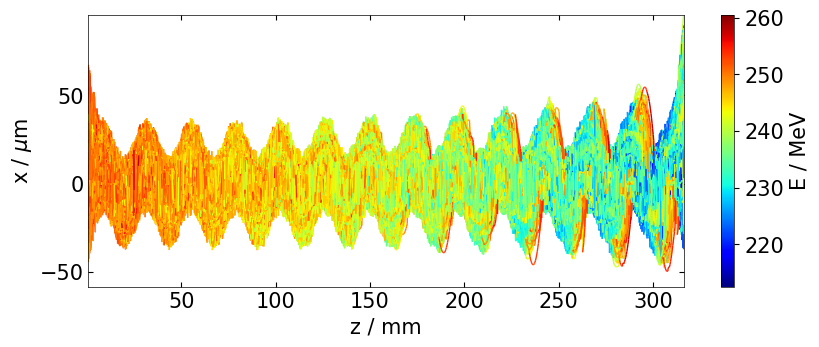 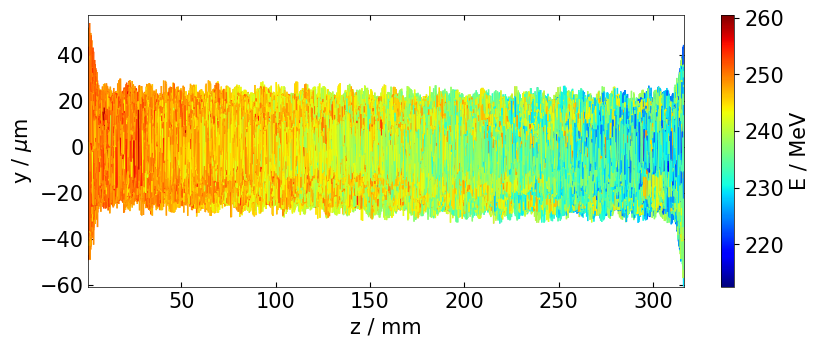 Claudia Cobo	c.cobo@imperial.ac.uk						   4th CLARA User Meeting
6
[Speaker Notes: Drive 250pC]
Analysis by A. Hughes
Plasma Undulator
Radiation Outputs (Radiation Computation Code)
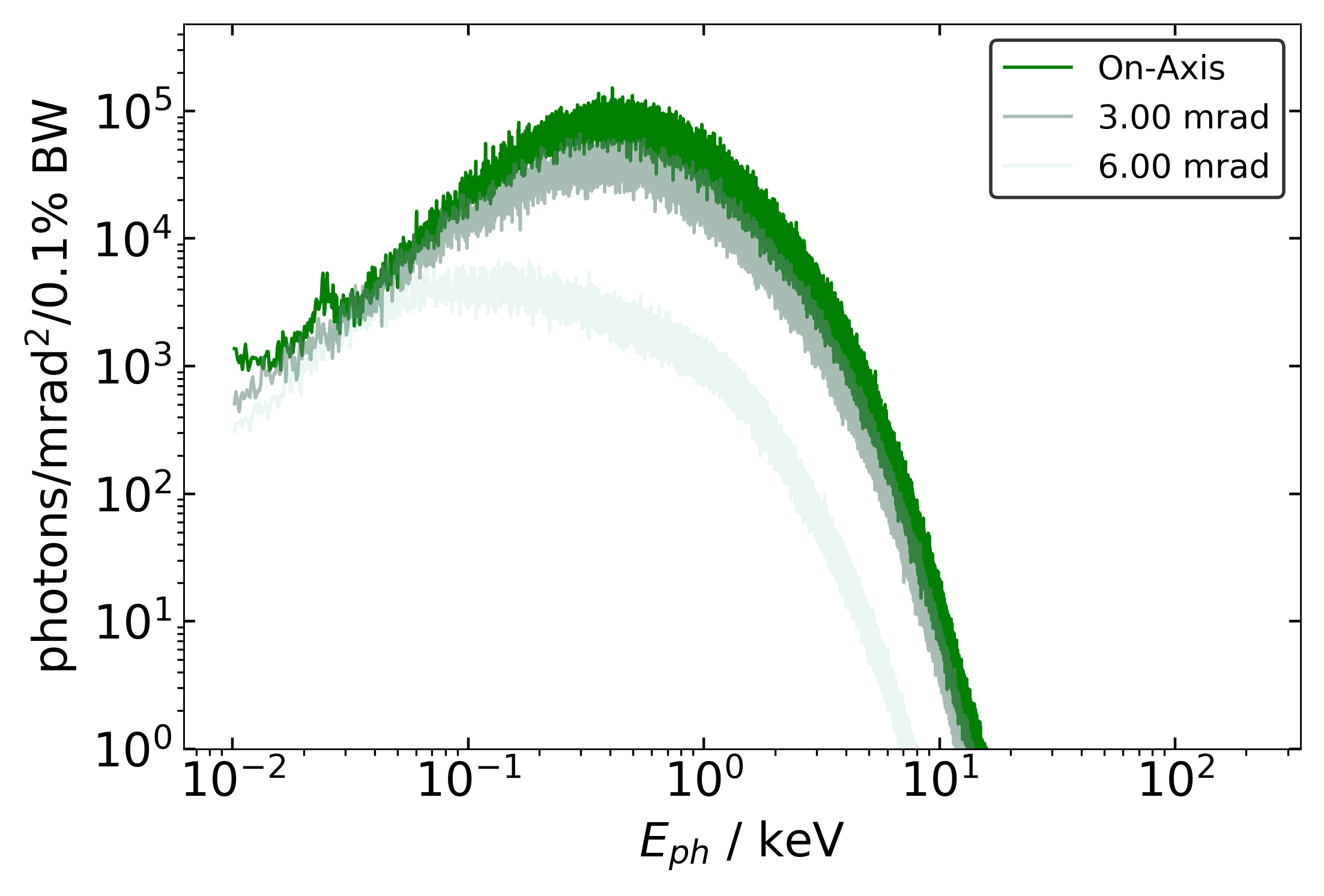 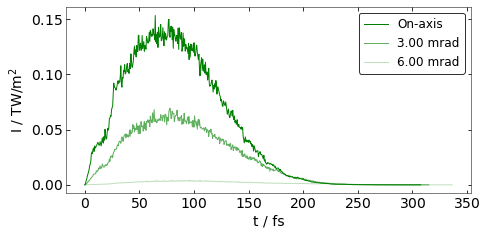 Radiation Spectrum
Peak photon fluence of 105 photons/mrad2/0.1% BW
Broad synchrotron-like spectrum with critical energy of ~ 1keV
Total yield of 4x1011 photons above 0.01 keV in modelled radiation beam
Temporal Intensity Profiles
FWHM duration of 100 fs
Beam has a FWHM divergence of approximately 6 mrad along x-axis

The modelled x-ray beam has a peak brightness of 1021-1022 photons/s/mrad2/mm2/0.1% BW
Claudia Cobo	c.cobo@imperial.ac.uk						   4th CLARA User Meeting
7
Plasma Formation in Experiment
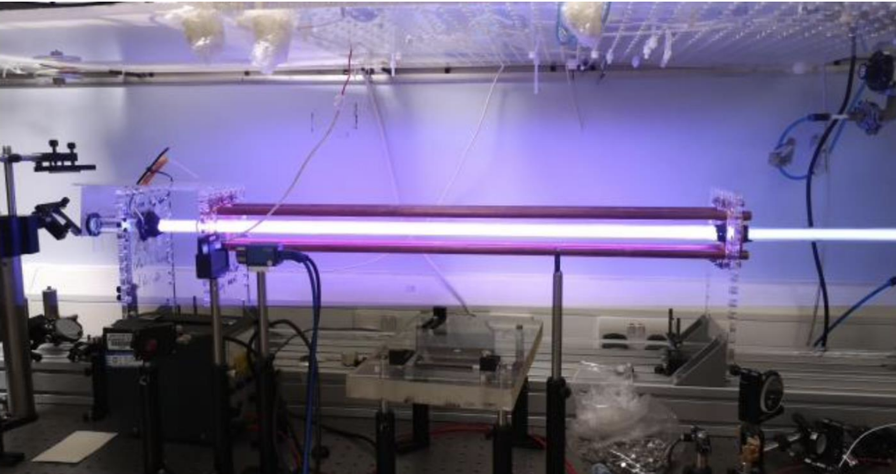 Discharge Plasma Source
Plasma Properties 
ne= 2×1021 m-3
Lplasma = 0.3 m

Simulated plasma parameters can be achieved with a discharge plasma source
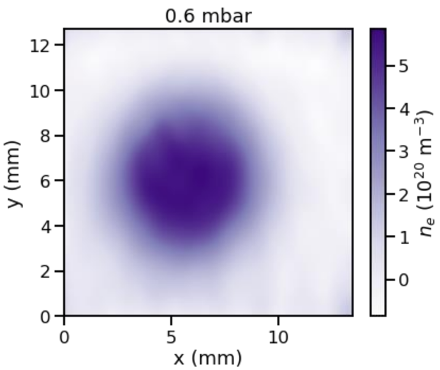 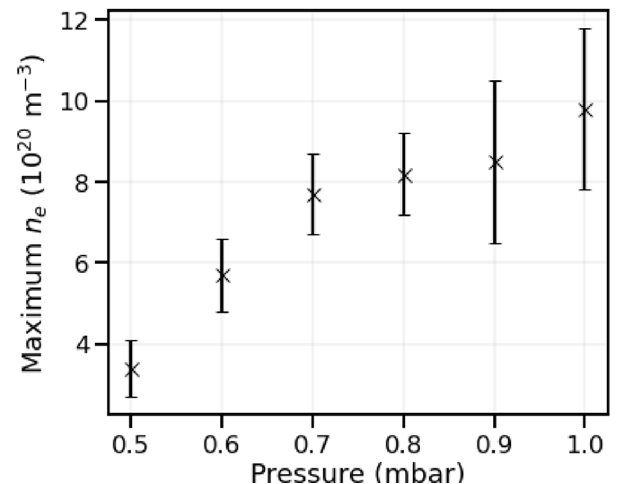 Claudia Cobo	c.cobo@imperial.ac.uk						   4th CLARA User Meeting
8
Compton Scattering
Preliminary Calculations
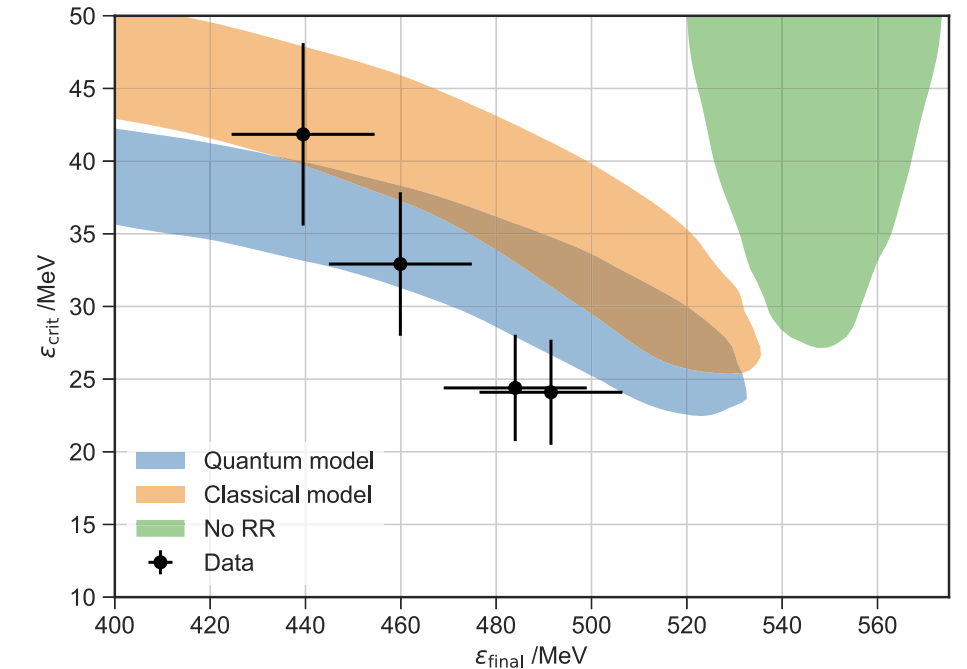 J. Cole et al. Phys. Rev. X 8 011020 (2018)
Claudia Cobo	c.cobo@imperial.ac.uk						   4th CLARA User Meeting
9
Conclusions
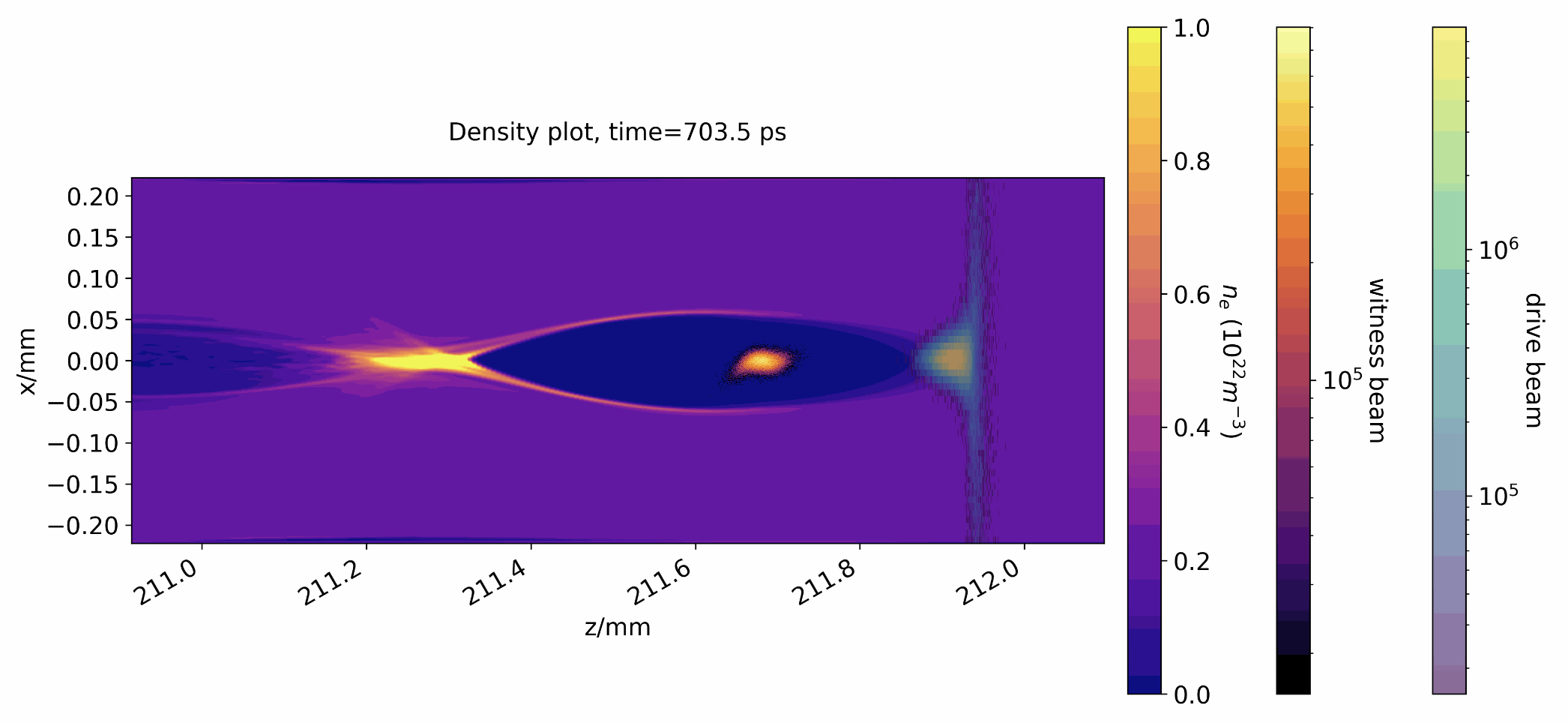 We have modelled possible configurations of the CLARA electron beam propagating in a plasma channel, forming a plasma undulator

We offset the witness beam’s axis of propagation from that of the drive beam by 10 µm for enhanced radiation generation

We can produce a collimated, ultrashort, high brightness, broadband radiation beam comprising photon energies up to 10 keV
100 fs FWHM duration
6mrad FWHM divergence
1021-1022 photons/s/mrad2/mm2/0.1% BW peak brightness
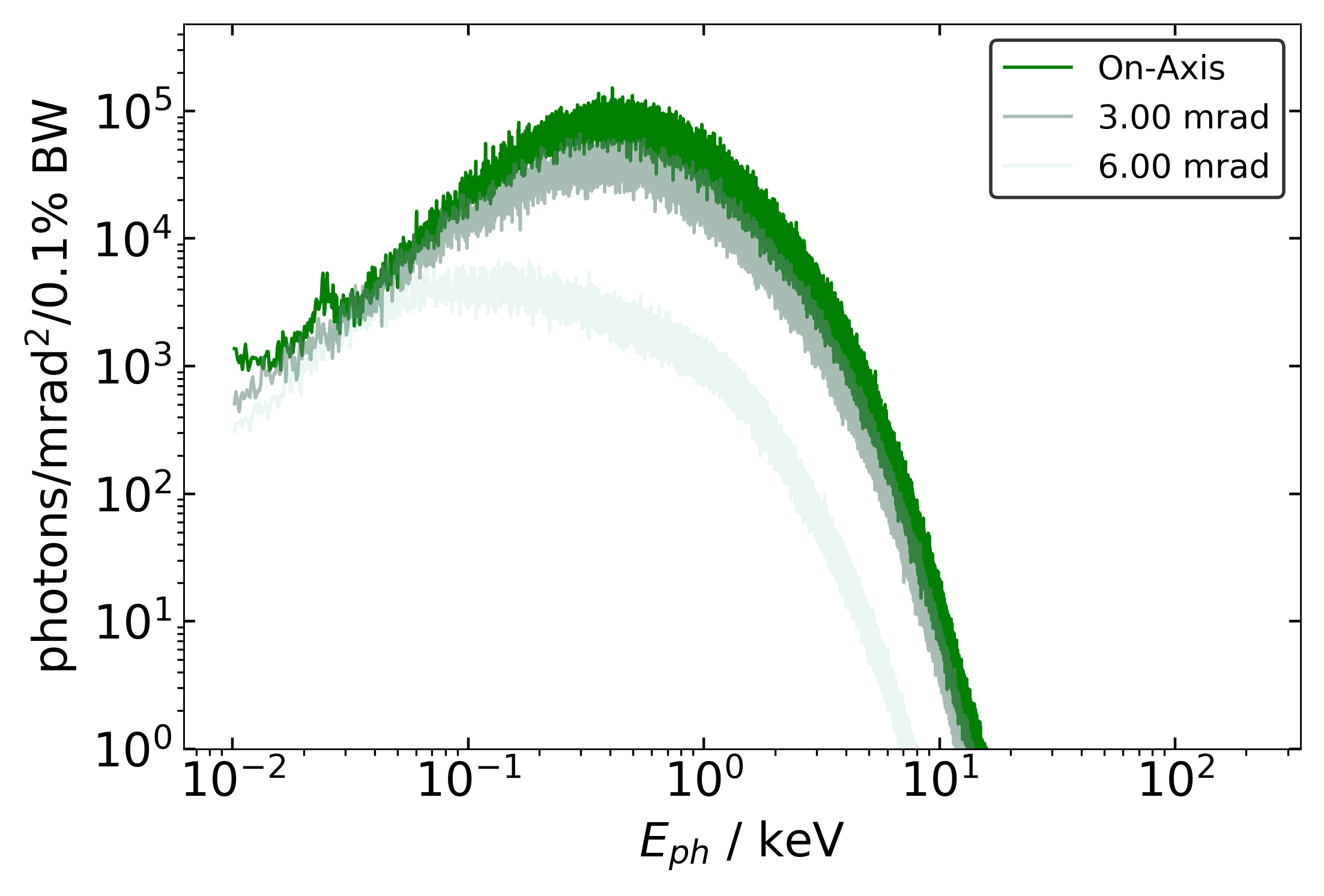 Claudia Cobo	c.cobo@imperial.ac.uk						   4th CLARA User Meeting
10
Plasma Undulator
Witness beam matching
11